HOW TO FINANCIALLY SUPPORT STUDENTS’ EDUCATIONAL JOURNEY?
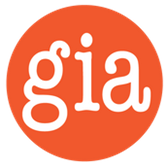 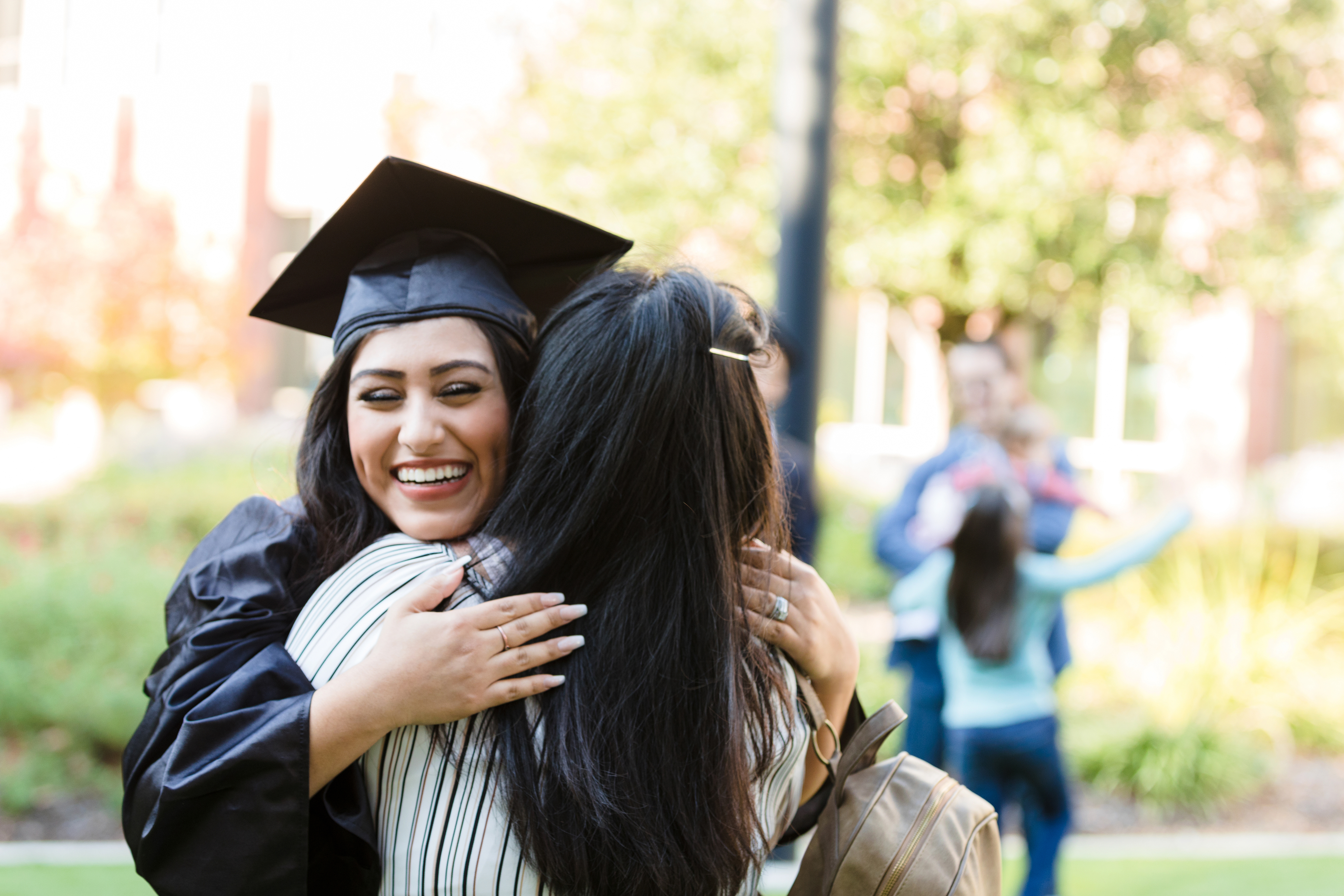 Perceptions of Inland Empire Higher Education
How to Financially Support Students’ Educational Journey?
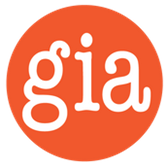 STUDY GENERAL REQUIREMENTS
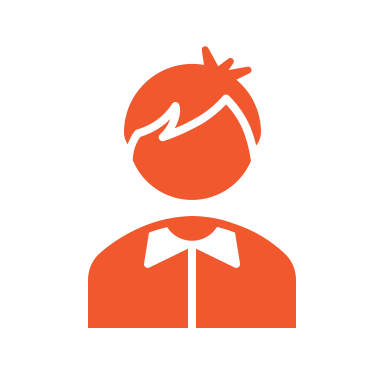 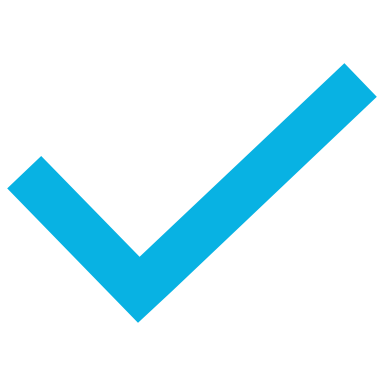 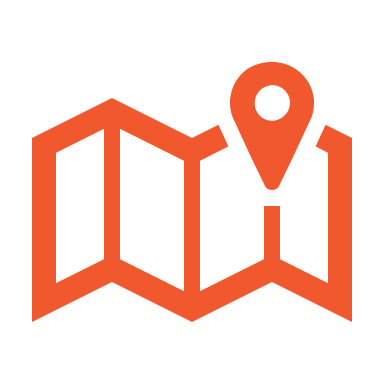 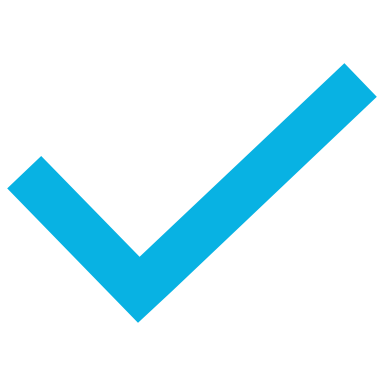 Must reside in San Bernardino or Riverside county
Potential student (18-35-yrs) and not currently enrolled
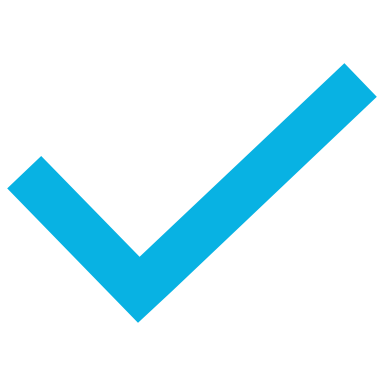 Representative sample 
Hispanic/Latinx, Race, Gender, Highest Ed completed, FAFSA (completed, incomplete, never, unfamiliar), HH income, Number of children in HH, Number of adults in HH, Living Wage (MCM)
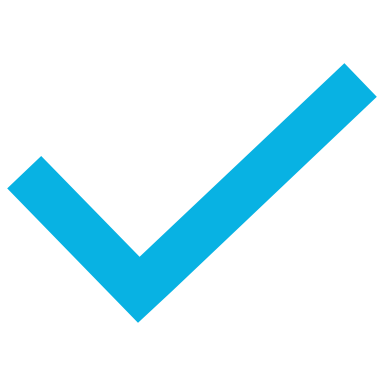 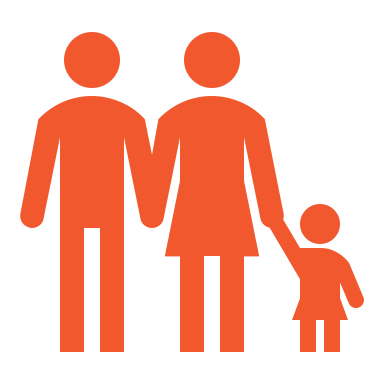 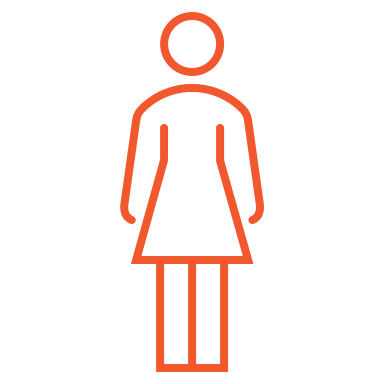 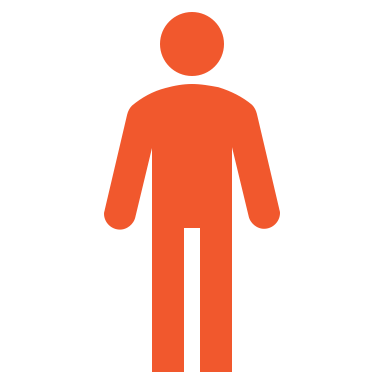 Parent (36-65-yrs) of potential student aged 13–25-yrs
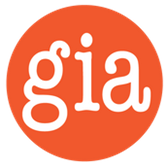 METHODOLOGICAL OVERVIEW
Multimodal Cognitive Method
Quantitative Study
May 19-31, 2023
June 13-15, 2023
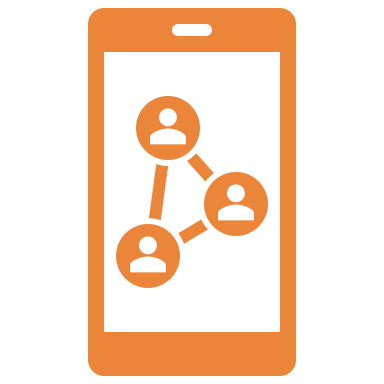 740
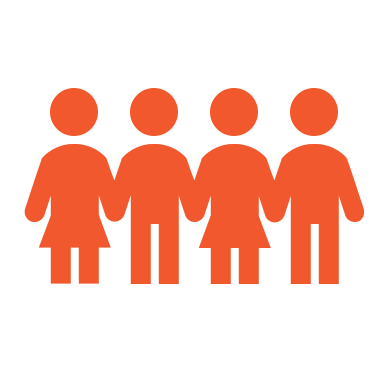 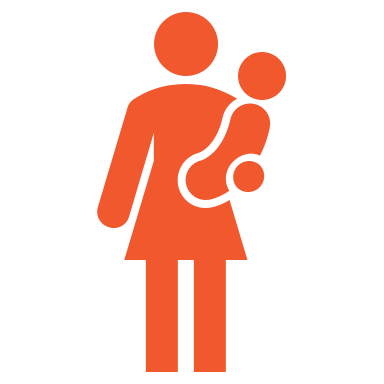 30
Potential students and parents
potential students and parents
3-day
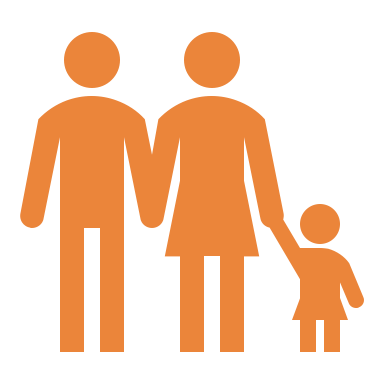 confidential online study
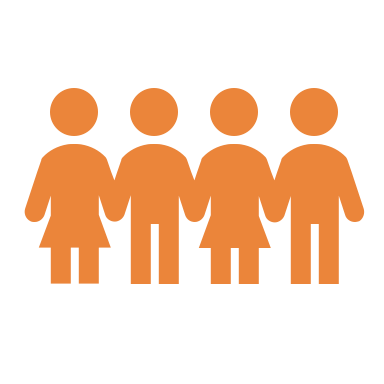 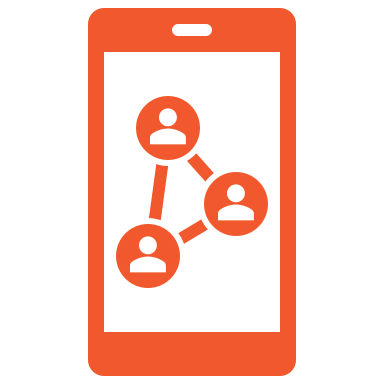 10-minute
Daily 45-60 minutes
online survey
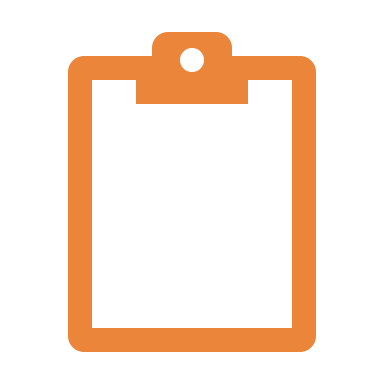 of activities yielding 4,000-5,000 minutes of data interactions
HOW TO FINANCIALLY SUPPORT STUDENTS’ EDUCATIONAL JOURNEY?
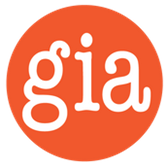 Value of Higher Education in the Inland Empire
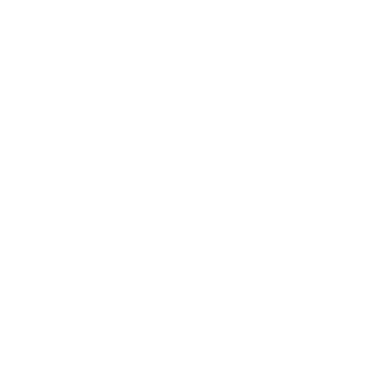 HOW TO FINANCIALLY SUPPORT STUDENTS’ EDUCATIONAL JOURNEY?
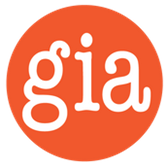 Need for Higher Education in the Inland Empire
Nearly two-thirds of the participants in our study disagreed that the Inland Empire has high-paying jobs that decrease the need for education beyond high school.
HOW TO FINANCIALLY SUPPORT STUDENTS’ EDUCATIONAL JOURNEY?
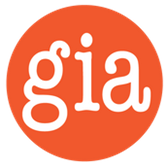 Need for Higher Education in the Inland Empire
People were divided on the need for a four-year degree to succeed in the Inland Empire. Nearly as many believe it is not needed as those who believe it is.
HOW TO FINANCIALLY SUPPORT STUDENTS’ EDUCATIONAL JOURNEY?
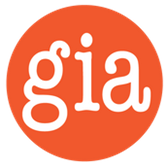 Value of College Degree Today
Though more than half did not believe a degree is very valuable, most believe education beyond high school is necessary.
HOW TO FINANCIALLY SUPPORT STUDENTS’ EDUCATIONAL JOURNEY?
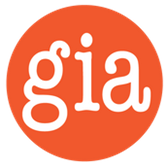 Value of College Degree Today (by age)
When we compare participants’ responses by age, we find potential students were significantly less likely than parents of potential students to say a college/university degree today is very valuable.
HOW TO FINANCIALLY SUPPORT STUDENTS’ EDUCATIONAL JOURNEY?
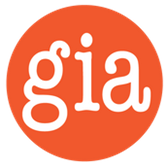 What matters in the IE when making plans for after high school?
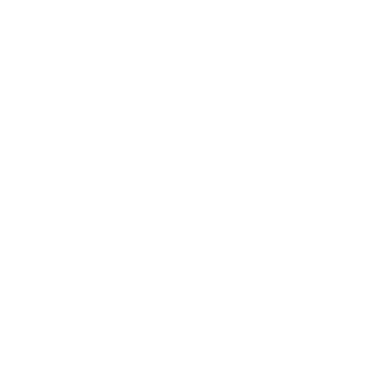 HOW TO FINANCIALLY SUPPORT STUDENTS’ EDUCATIONAL JOURNEY?
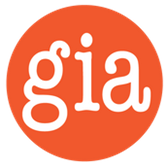 What Shapes Post-High School Decisions?
Supporting long-term financial goals and supporting the family’s basic needs are important.
HOW TO FINANCIALLY SUPPORT STUDENTS’ EDUCATIONAL JOURNEY?
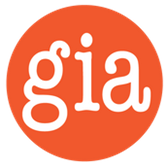 What Shapes Post-High School Decisions for Hispanics?
Hispanic/Latinx participants were significantly more likely than non-Hispanics to say the ability to support their family’s basic needs matters most. Hispanic/Latinx participants were also significantly less likely to say the ability to support long- term financial goals matters most (compared to non-Hispanics).
HOW TO FINANCIALLY SUPPORT STUDENTS’ EDUCATIONAL JOURNEY?
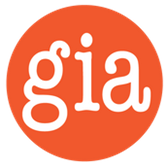 What Matters When Selecting a College
Cost and financial aid matter most, followed by programs/majors offered and location
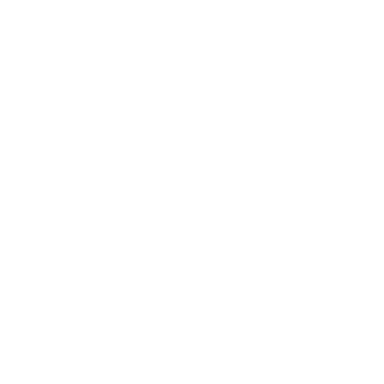 Participants whose parents have less than a high school diploma (69%) and those whose parents have a high school diploma or equivalent (64%) are significantly more likely than other participants to say financial aid matters most.
HOW TO FINANCIALLY SUPPORT STUDENTS’ EDUCATIONAL JOURNEY?
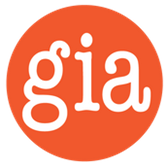 What Matters When Selecting a College
When asked what matters most when choosing a college, potential students and parents of potential students focus on costs/affordability and location.
“What matters most in choosing a college is affordability and location. I feel both need to be within reason. As well as the courses that are being offered.”
Age 36–45, Parent 13–17, San Bernardino, Non-Hispanic, Black/African American, Female, H.S, Not 1st Gen, FAFSA complete, Living Wage No
HOW TO FINANCIALLY SUPPORT STUDENTS’ EDUCATIONAL JOURNEY?
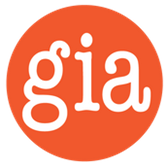 Why Not Applying
Finances are the primary reason why potential applicants are not applying to college/university, with the top reasons being the cost of a degree/program, inflation makes it less affordable, and work conflicts/need to work.

One in 10 or more do not apply because of fear of not being prepared for math or for courses other than math.
HOW TO FINANCIALLY SUPPORT STUDENTS’ EDUCATIONAL JOURNEY?
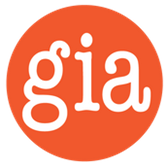 Community College or 4-Year Institution?
Most participants believe low-income students are more successful when they enroll in community college before transferring to a four-year university.
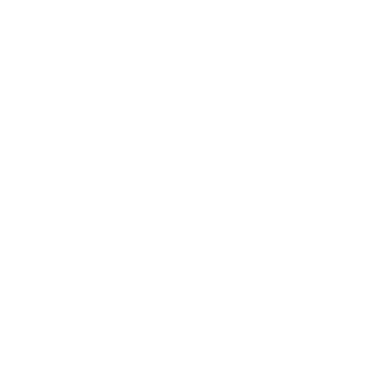 There is a need to shift how we communicate benefits so that students decide on college versus university based on current needs and long-term goals rather than their family finances.
HOW TO FINANCIALLY SUPPORT STUDENTS’ EDUCATIONAL JOURNEY?
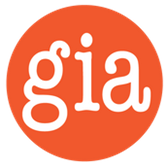 Community College to University Transfer
Two-thirds of participants said they (or their child) has considered enrolling in a community college to later transfer to a university.
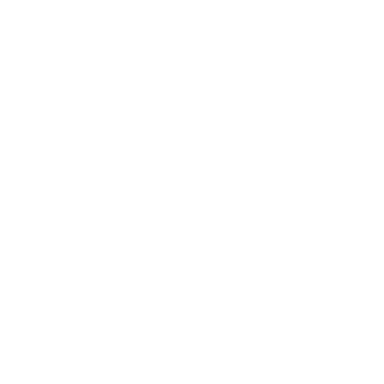 Participants whose parents have bachelor’s or post-bachelor’s degrees were significantly more likely to have (or their child) consider enrolling in a community college to later transfer to a university.
HOW TO FINANCIALLY SUPPORT STUDENTS’ EDUCATIONAL JOURNEY?
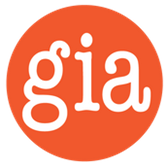 Transfer Students and Parental Education
Participants whose parents have bachelor’s or post-bachelor’s degrees were significantly more likely to have (or their child) consider enrolling in a community college to later transfer to a university.
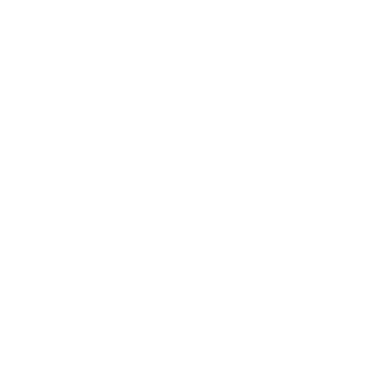 Community college as a transfer pathway is strong and local K–12, community colleges, and universities should consider how to improve this path since it is a strong consideration not just for first-generation students but for all.
HOW TO FINANCIALLY SUPPORT STUDENTS’ EDUCATIONAL JOURNEY?
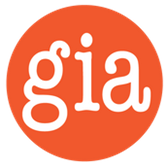 Community College to University Transfer
Finances are the primary reason why potential students would choose to enroll in a community college to later transfer to a university, with nearly two-thirds believing that community college will provide better financial aid to pay for college.
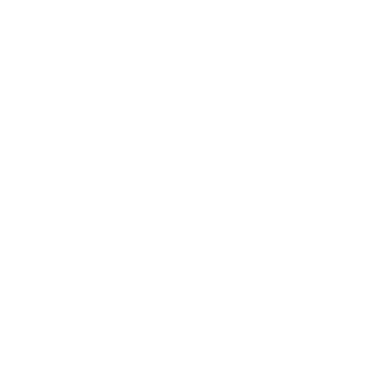 K–12, colleges, and universities should consider how to better communicate costs and how potential students can increase their financial aid and decrease debt.
HOW TO FINANCIALLY SUPPORT STUDENTS’ EDUCATIONAL JOURNEY?
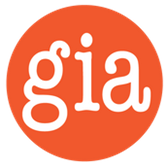 Understanding Enrollment
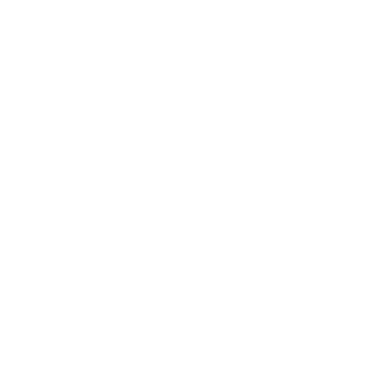 HOW TO FINANCIALLY SUPPORT STUDENTS’ EDUCATIONAL JOURNEY?
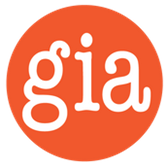 Why Apply But Not Enroll?
Slightly more than one-third of participants indicated they (or their child) have applied but not enrolled in college/university.
HOW TO FINANCIALLY SUPPORT STUDENTS’ EDUCATIONAL JOURNEY?
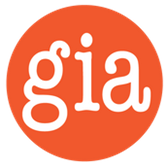 Why Apply But Not Enroll? Top Reasons
Informing potential students and their parents about the impact on their financial aid if they meet all the deadlines and providing deadline information when students enroll (so they are aware for the next year) could increase enrollment. This information would allow for more informed decision-making and decrease indefinite postponements.
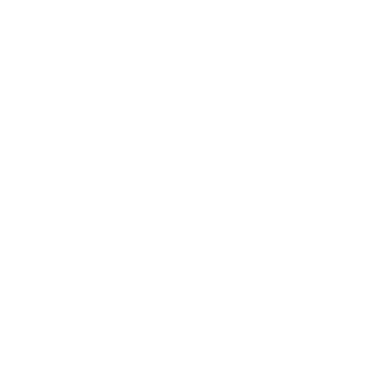 HOW TO FINANCIALLY SUPPORT STUDENTS’ EDUCATIONAL JOURNEY?
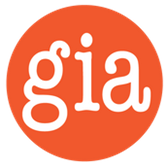 Why Apply But Not Enroll? Parental Education
The higher the participant’s parental education, the more likely they (or their child) have applied but not enrolled in college/university.
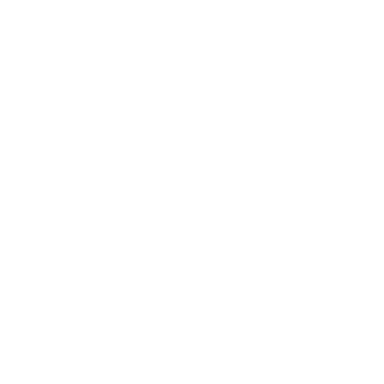 Applying but not enrolling is more common the higher their parent/guardian education. This finding, contrary to what is expected, brings up the question of what role is parental education debt adding to the drop in current enrollment trends?
HOW TO FINANCIALLY SUPPORT STUDENTS’ EDUCATIONAL JOURNEY?
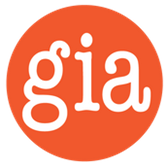 Awareness of Financial Aid
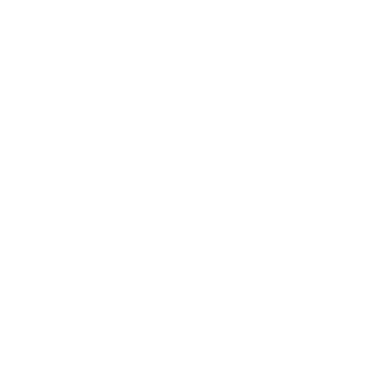 HOW TO FINANCIALLY SUPPORT STUDENTS’ EDUCATIONAL JOURNEY?
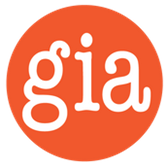 Awareness of Low-Income Eligibility for Free Tuition
Nearly half of the participants are not aware that households whose income is below $20,000 would likely get free tuition at any public college or university.
HOW TO FINANCIALLY SUPPORT STUDENTS’ EDUCATIONAL JOURNEY?
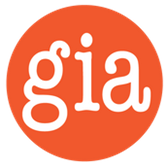 Just to recap: What influences their decisions?
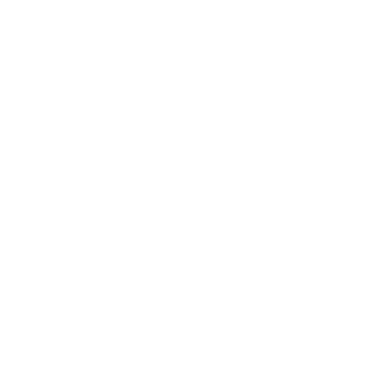 HOW TO FINANCIALLY SUPPORT STUDENTS’ EDUCATIONAL JOURNEY?
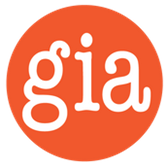 Higher education decisions are based on:
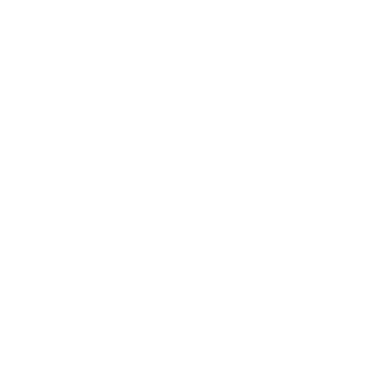 Family financial status - NOT their goals
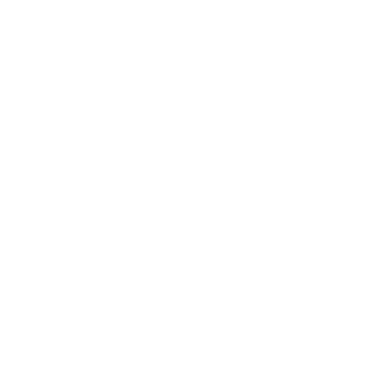 Online search results (1st generation)
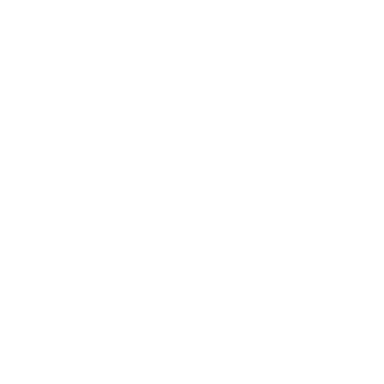 Their fear of being academically unprepared (especially true of Hispanic/Latinx)
HOW TO FINANCIALLY SUPPORT STUDENTS’ EDUCATIONAL JOURNEY?
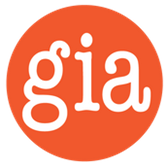 Recommended Action Items to positively impact college-going in the IE
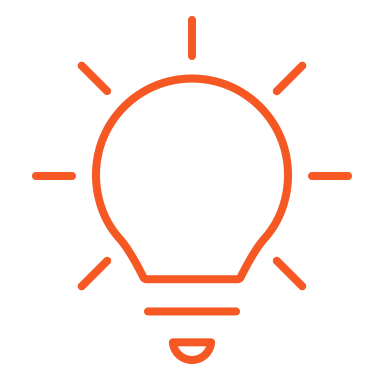 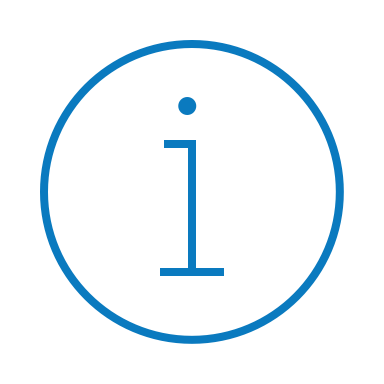 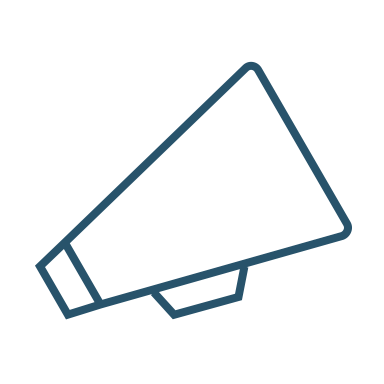 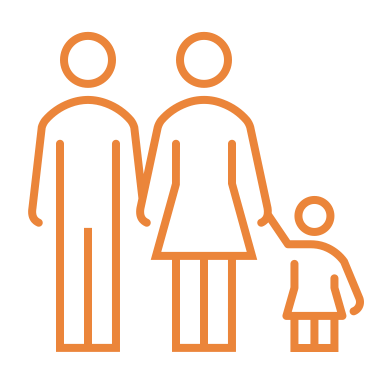 HIGHLIGHT

How higher ed improves job prospects – we must better communicate potential career pathways. 
Close to home options.
COMMUNICATE

Low-income households receive low/no cost tuition. 

Pros & cons of college/university choices based on both short-term finances AND long-term goals.
LEVERAGE

Parents and their influence on children.

Benefit of being able to live at (or close to) home.
SUPPORT

Increased student academic confidence and reduce fear with on-campus support services information (e.g., tutoring).